2차 취업지도위원회 회의
2016년8월19일취업정보센터
1
2015년 졸업생 창작취업 교육개발원 심사결과
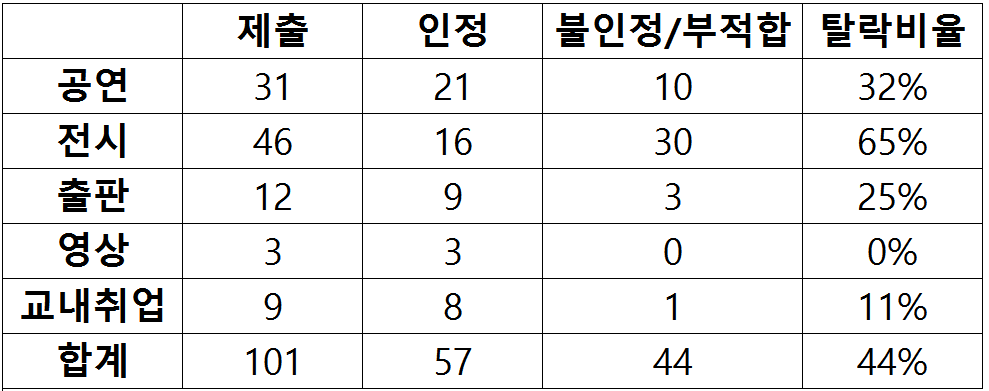 창작취업이 공대 취업을 넘어서는 모순을 차단하기 위한 정밀 심사
작년(14년졸업) 창작취업 심사 탈락율 25%, 올해(15년졸업) 탈락율 50%
14년졸업 창작취업 합격 통보자에 대하여 2015년11월 현장실사에 의하여 수백명 취소 처분
처분의 예  상명대 애니만화과 취업률 90%  75%
15년졸업 창작취업자 통과자에 대한 2016년10월 현장실사 예정
2014년 졸업 창작취업 45명은 모두 인정 되었었음 
단지 정밀검사 샘플링 대상에서 빠졌었기에
2
2016년졸업 창작,해외,교내취업생 서류 준비
50% 이상 탈락 예상, 통과된 취업결과라도 10월 현장감사에 의하여 추가 탈락 예상
불특정 다수 학생들에게 전화하여 의심스러운 경우 추가 탈락시킴
창작취업 인정규정에서 한치도 어긋나지 않는 서류준비 
계약서,확인서 등 모든 입증서류에 학생 이름이 표시되어야 함
리플렛, 팜플렛등에는 장소, 시간,공연내용, 학생이름이 명확히 표시되어야 함
학교와 연관된 한 개의 단어라도 있으면 학교행사로 간주하여 탈락
취업률 관리를 위한 자체 전시보다는 공모전이나 외부 전시회에 참여한 결과 우선
여러 명 한 개의 계약서, 전시확인서 보다는 한명 한명 개별적 계약서, 확인서 필수“홍길동 외 3명“ 않됩니다
취업증빙자료를 목표로 하는 리플렛, 팜플렛, 플래카드, 현장사진 필수
A4 사이즈 통일, 표지에 참여학생 이름 필수, 
전시입증 사진에는 전시판넬 옆에 작가소개, 작품소개 등이 표기되어야 함
최대한 상세한 증빙자료 필수
스캔파일 만으로 심사할 경우에 대비하여 스캔이 가능한 형태의 증빙자료 준비
원본에 가까운 스캔파일 준비, 증빙자료 5Mbyte 이하
11월 업적고과에서도 위의 기준에 만족하는 결과물에 대하여만 취업률 산정
3
창작취업 증빙서류
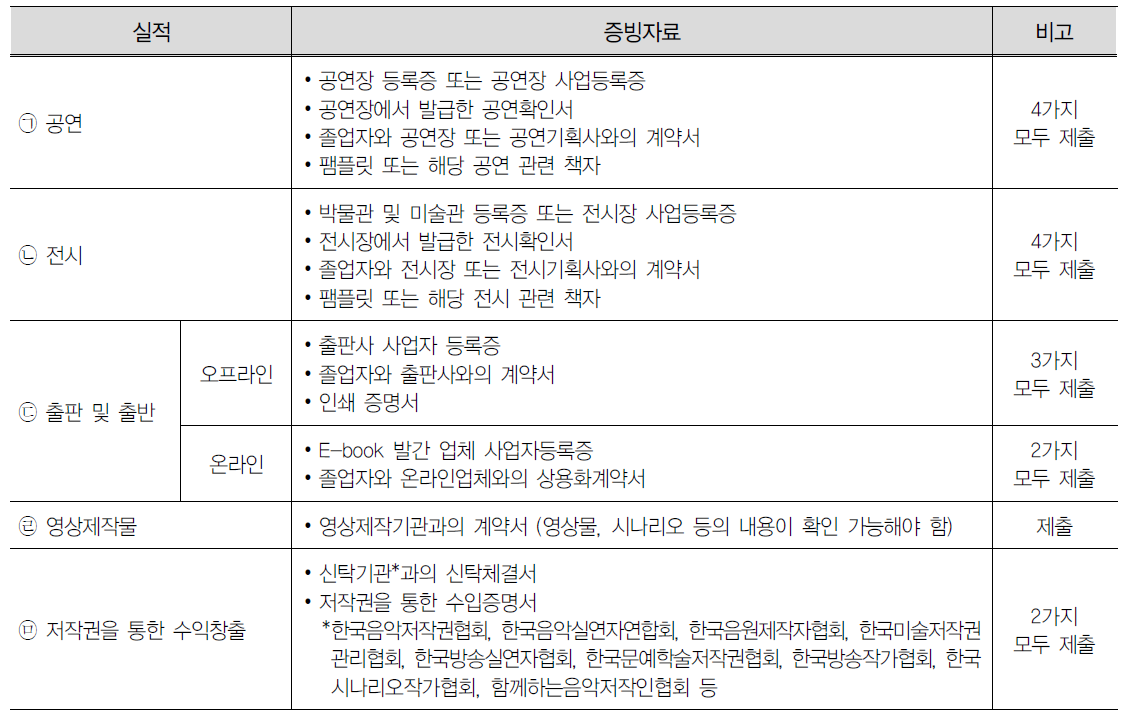 4
창작취업의 조건
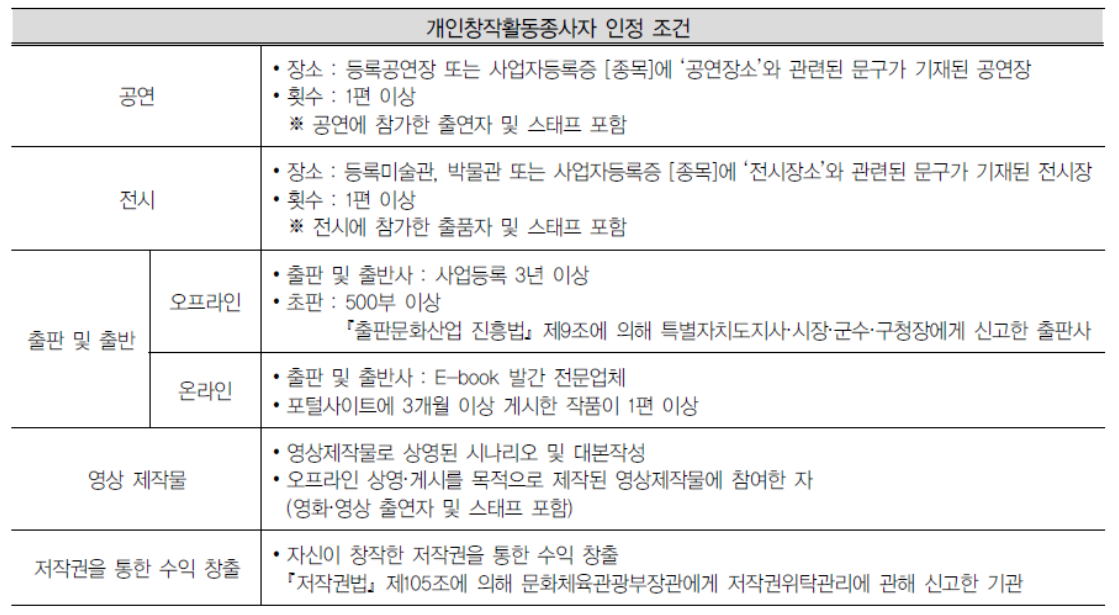 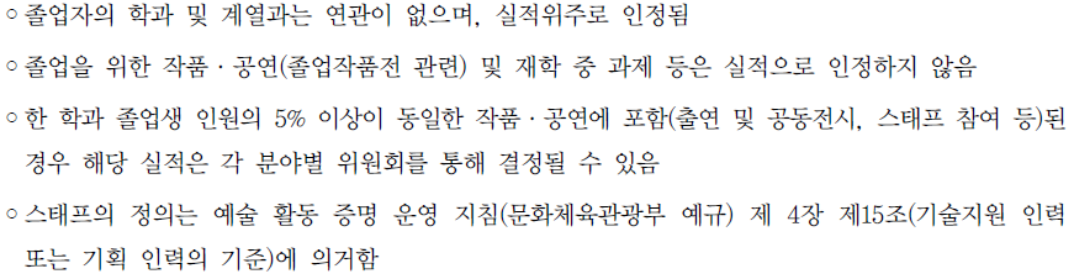 5
교내취업, 해외취업, 진학의 조건
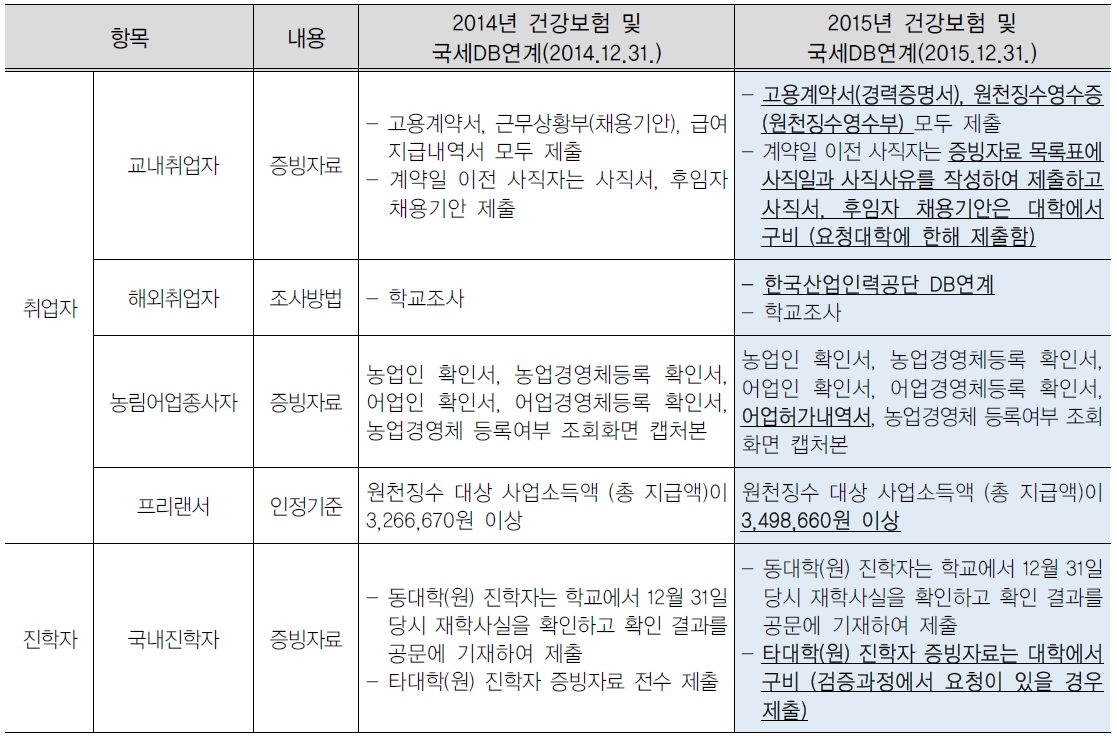 교내취업의 경우 반드시 최저임금 15년 116.7만원, 16년 126.1만원, 17년 135.3만원이상 입증 필수
6
창작정보센터 홈페이지  job.ck.ac.kr
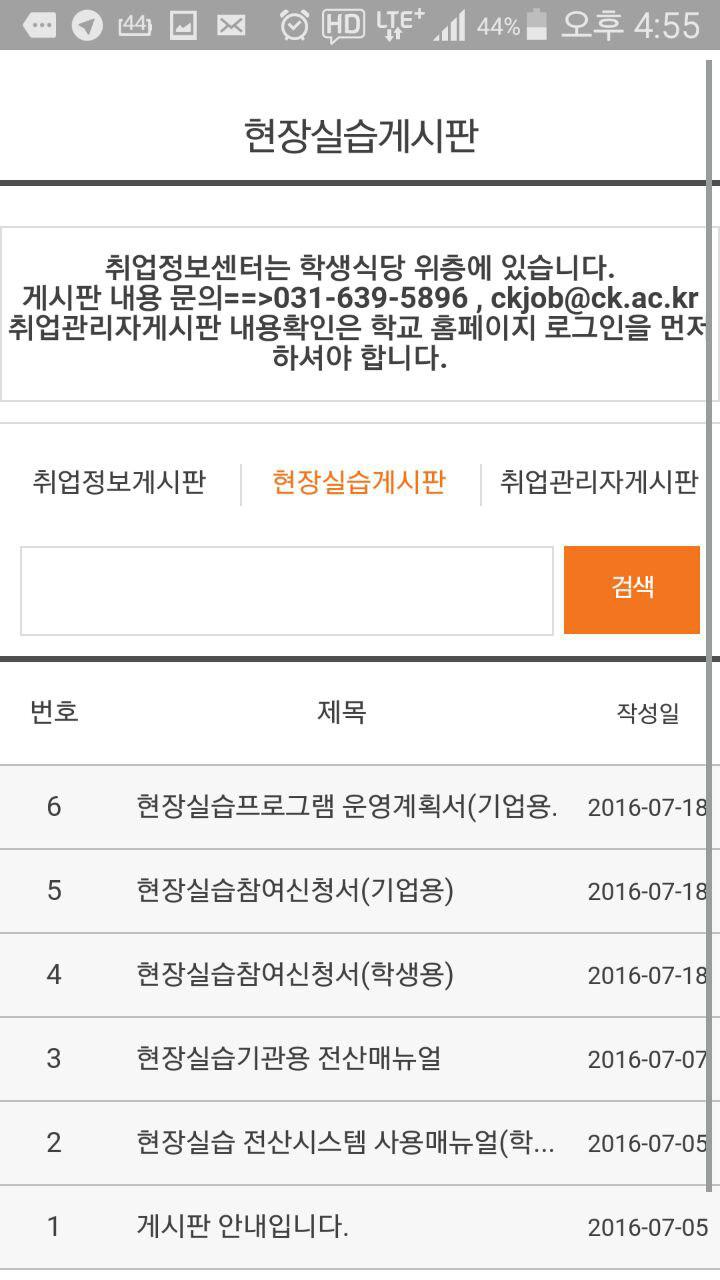 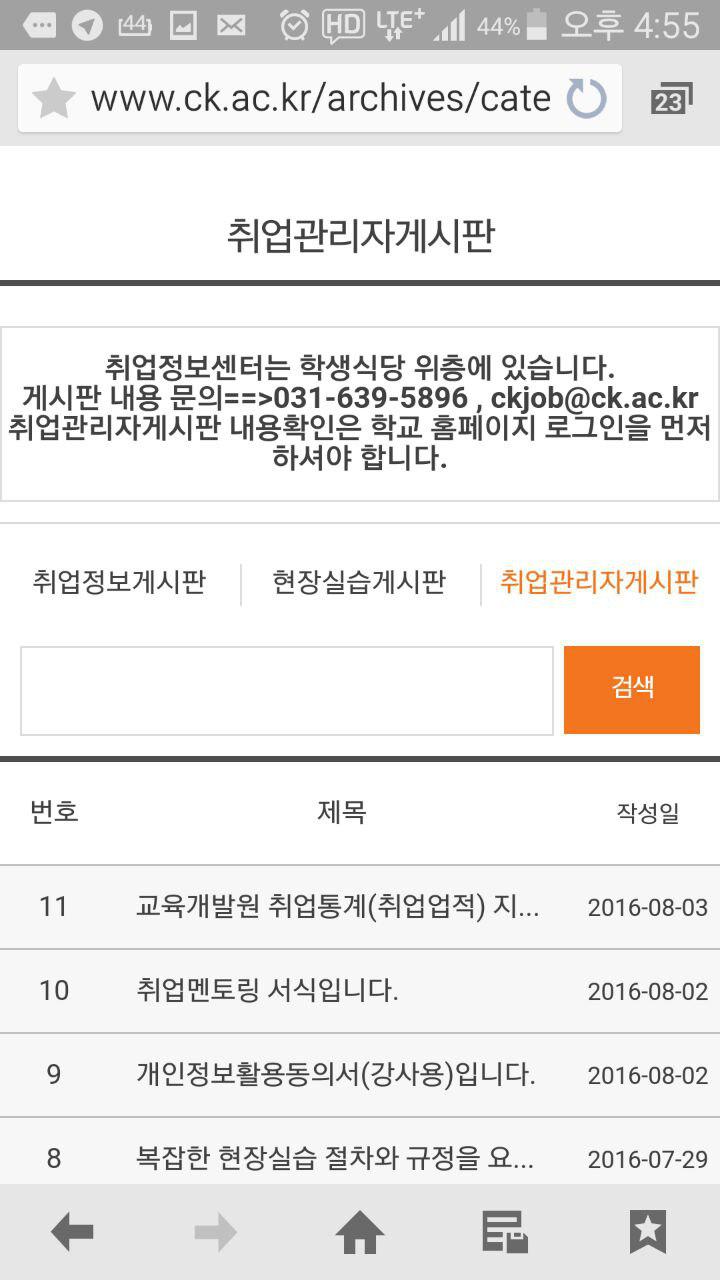 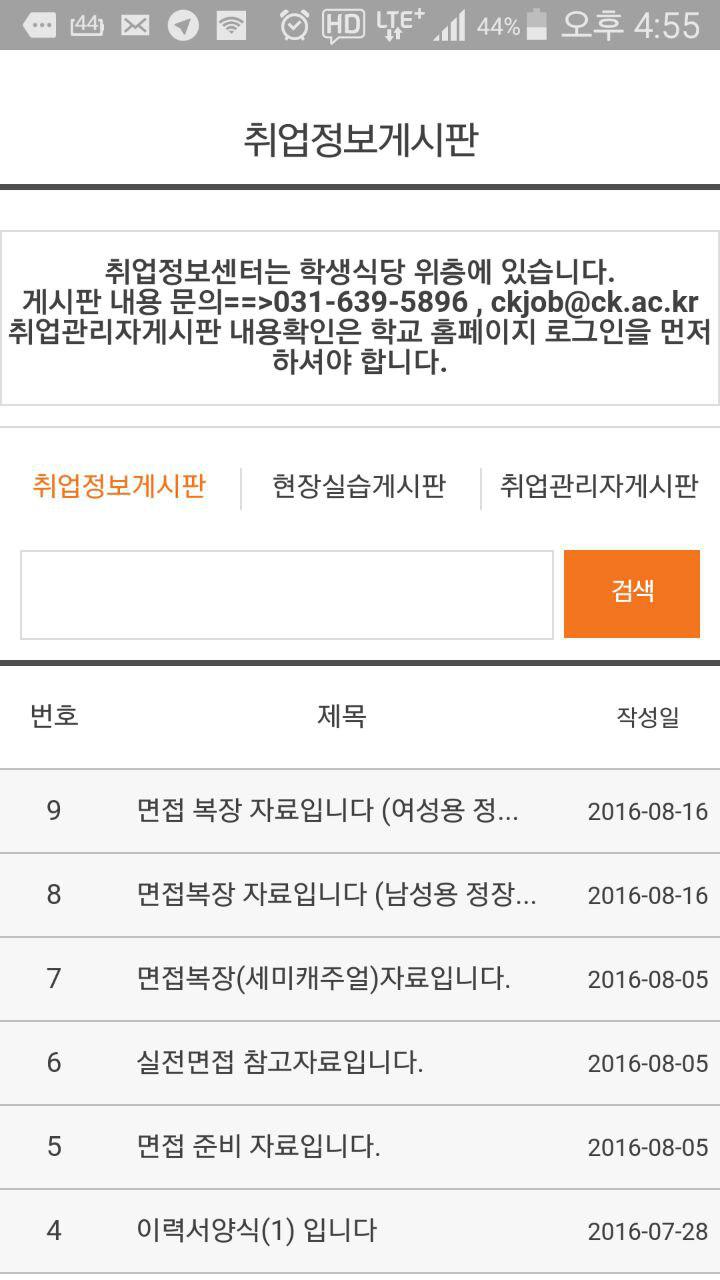 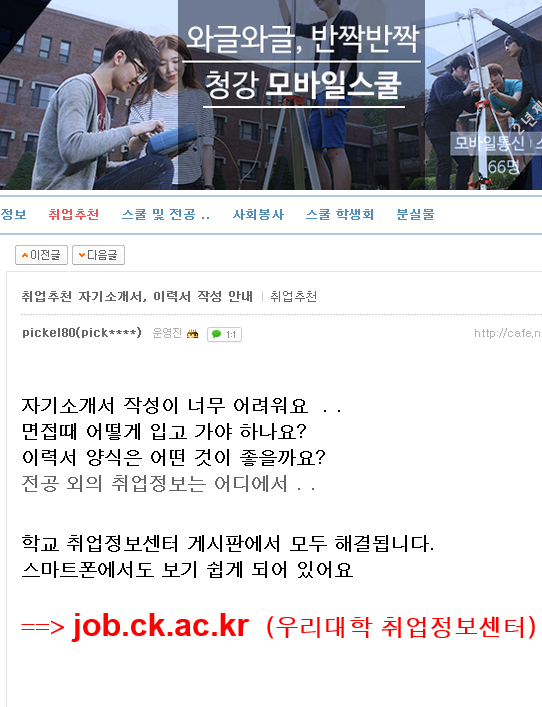 7